영문밖의 길
1절
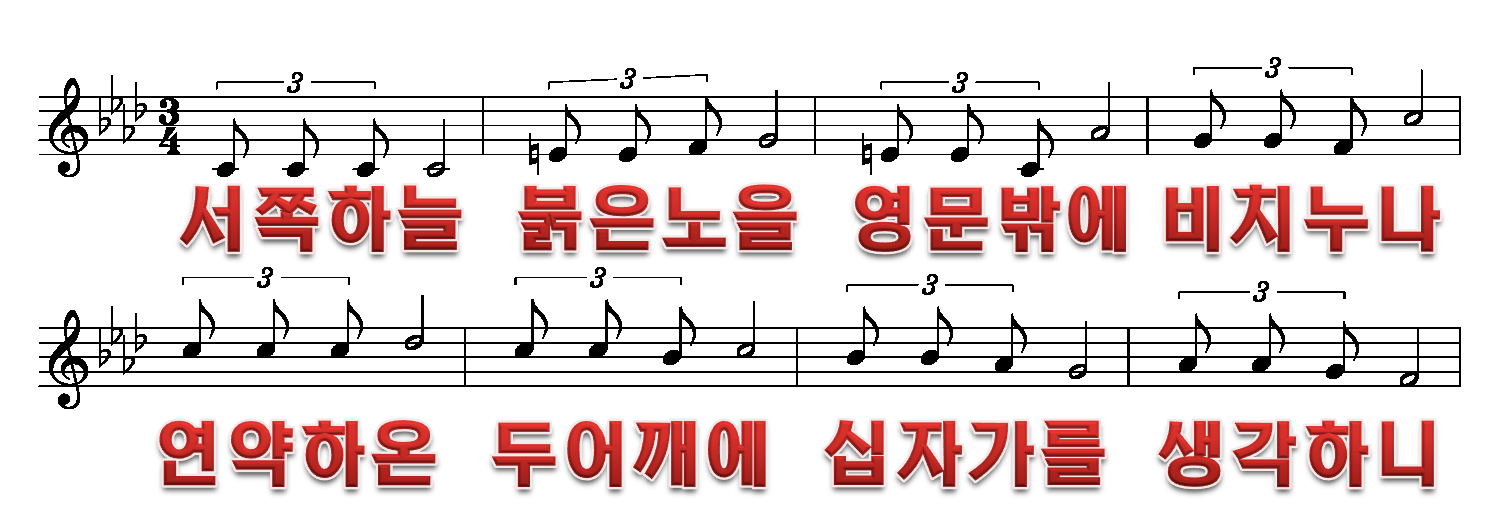 1/10
1절-1    2절-3    3절-5    4절-7     5절-9
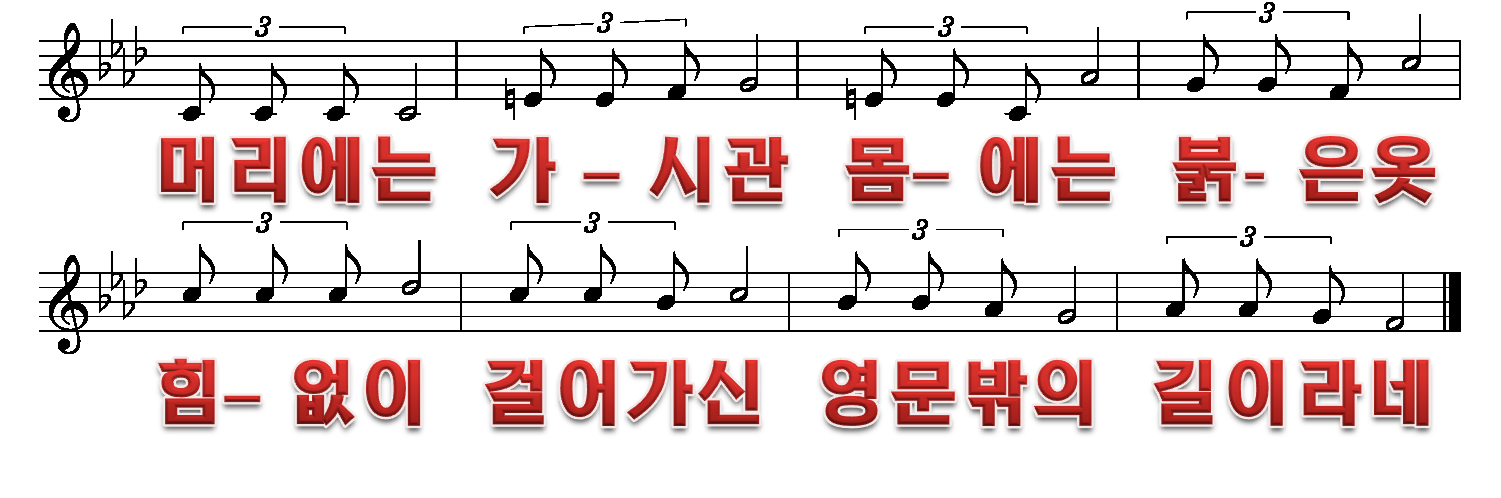 2/10
1절-1    2절-3    3절-5    4절-7     5절-9
2절
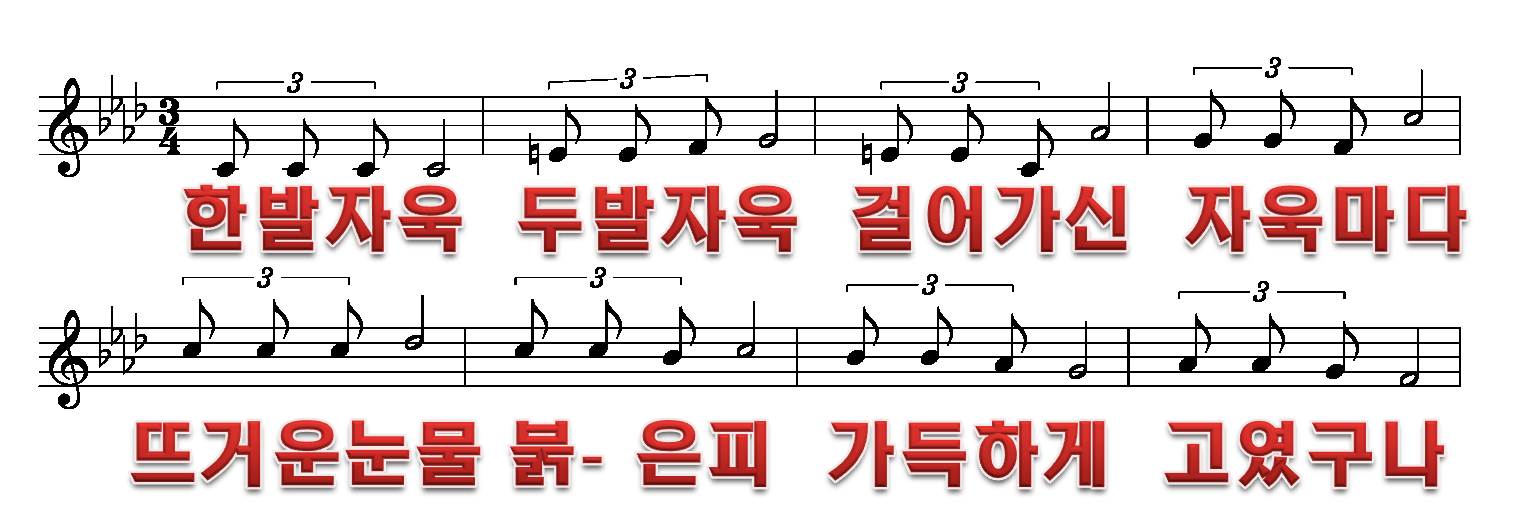 3/10
1절-1    2절-3    3절-5    4절-7     5절-9
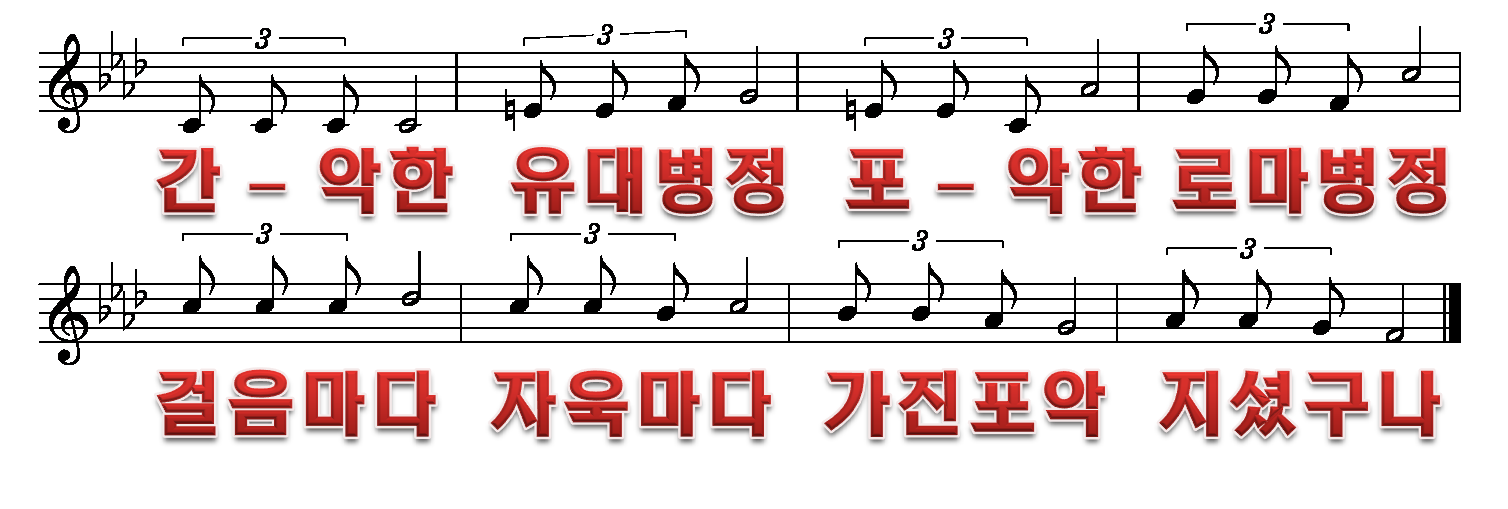 4/10
1절-1    2절-3    3절-5    4절-7     5절-9
3절
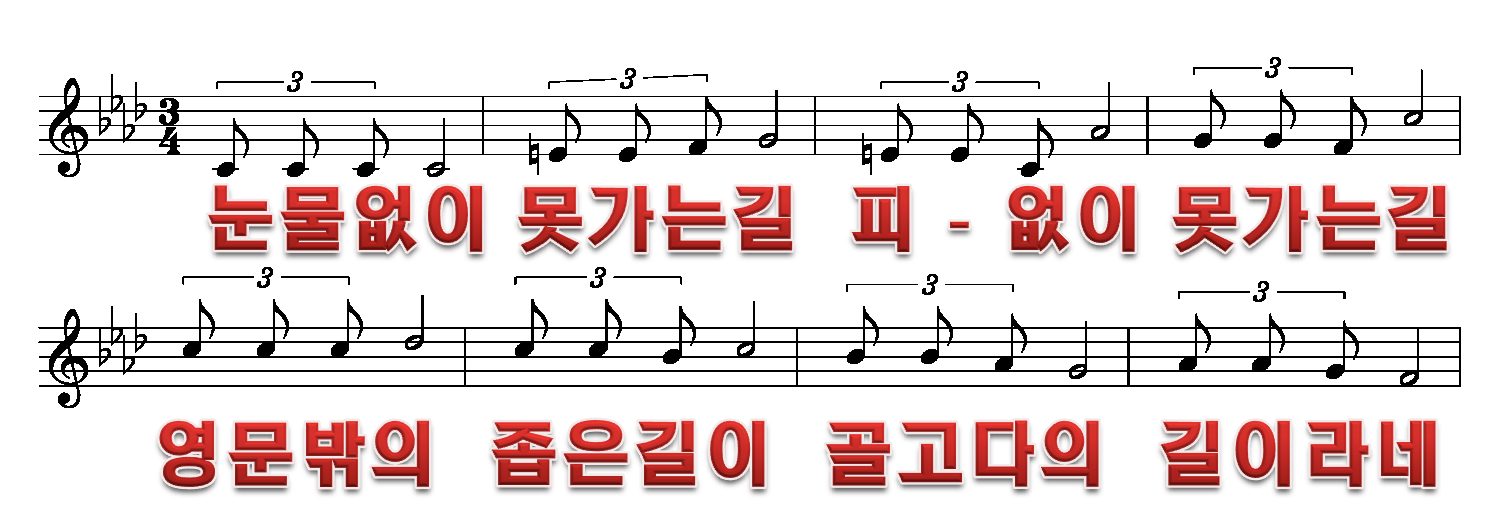 5/10
1절-1    2절-3    3절-5    4절-7     5절-9
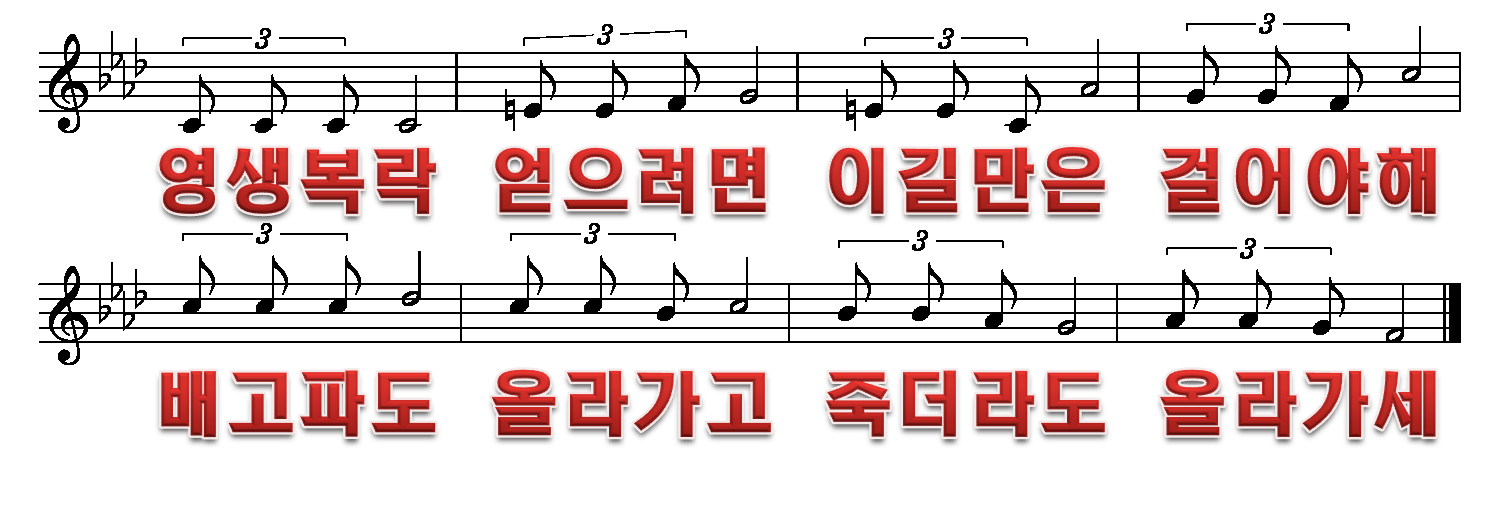 6/10
1절-1    2절-3    3절-5    4절-7     5절-9
4절
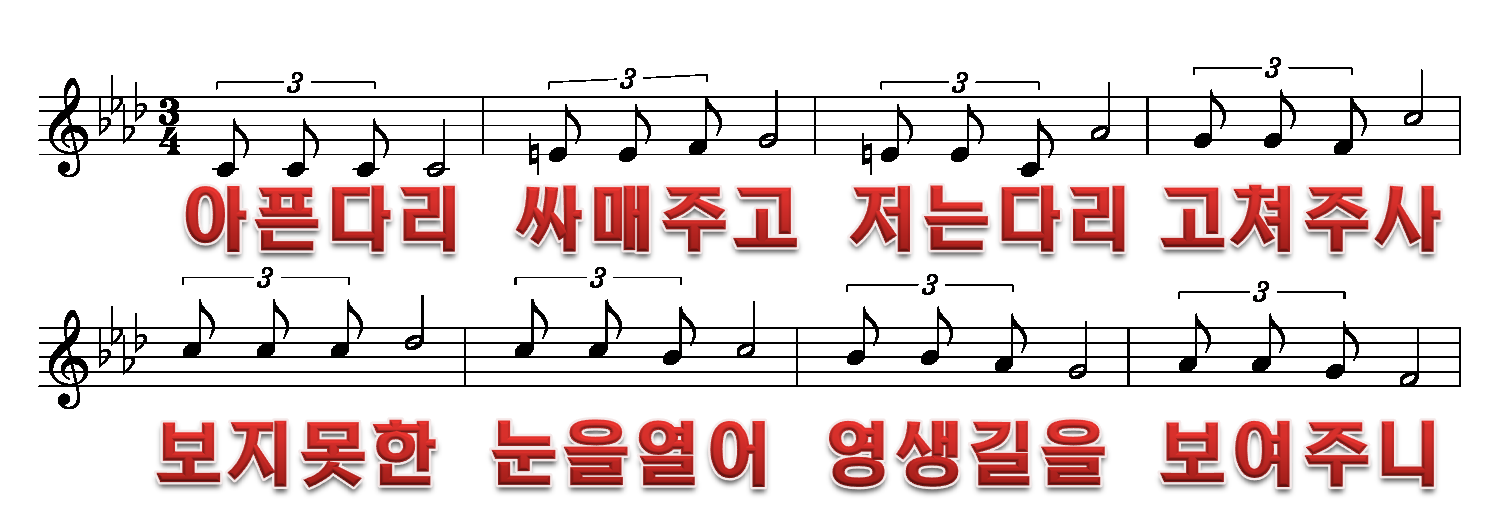 7/10
1절-1    2절-3    3절-5    4절-7     5절-9
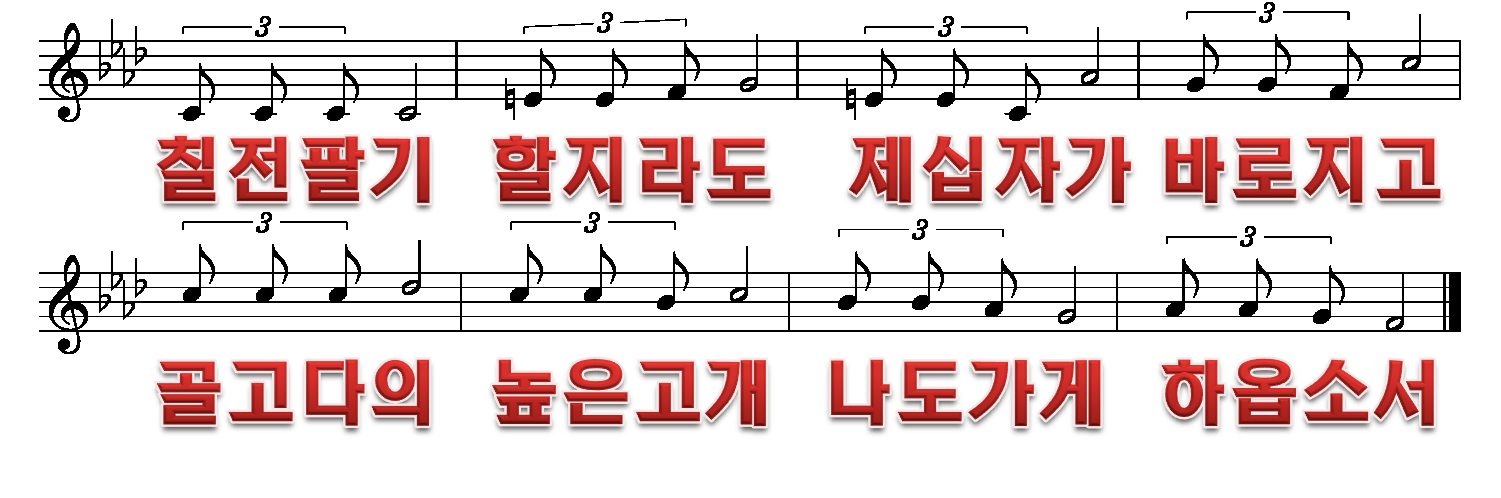 8/10
1절-1    2절-3    3절-5    4절-7     5절-9
5절
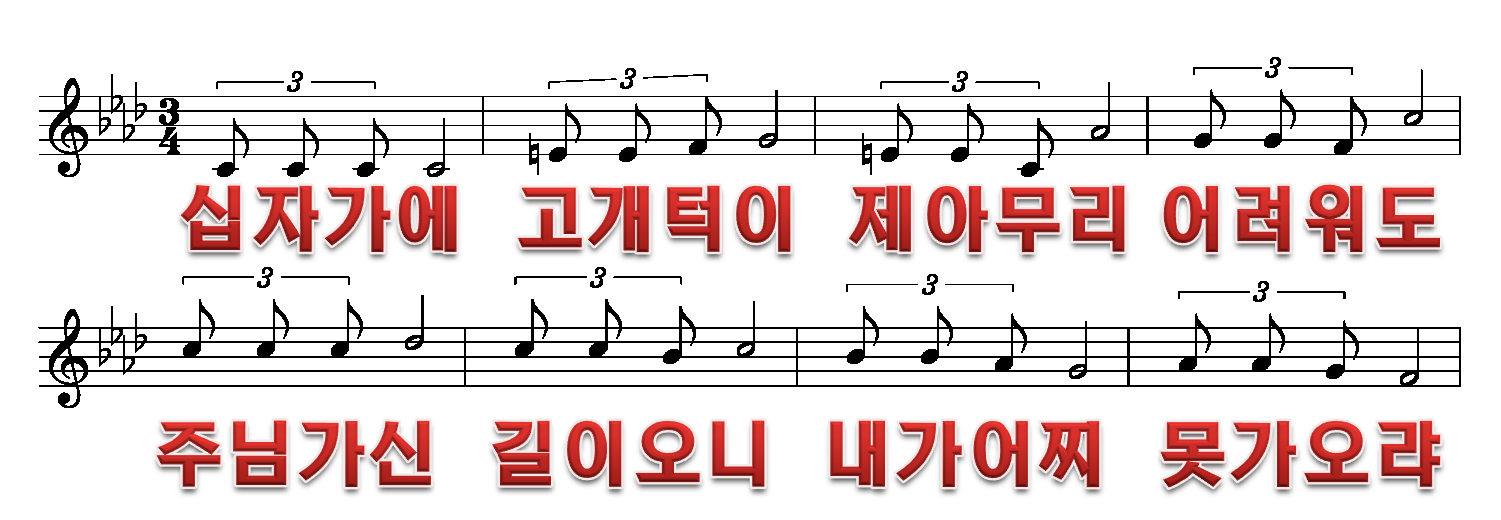 9/10
1절-1    2절-3    3절-5    4절-7     5절-9
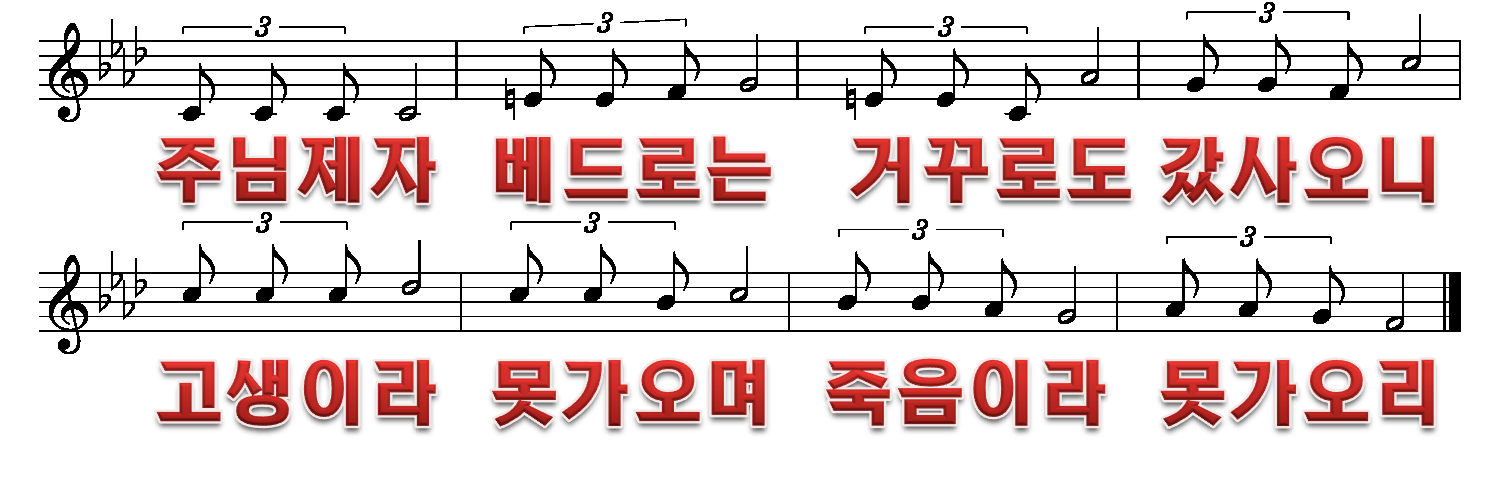 10/10
1절-1    2절-3    3절-5    4절-7     5절-9